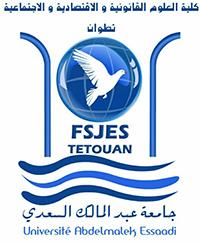 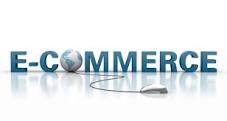 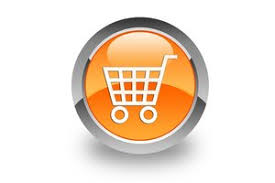 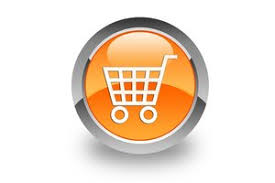 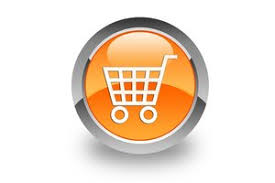 PLAN
INTRODUCTION
               PARTIE 1: Vue général sur le e-commerce        
DEFINITION DU E-COMMERCE
HISTORIQUE DE E-COMMERCE
LES FORMES DE E-COMMERCE
LES OBJECTIFS DE E-COMMERCE
LES AVANTAGES DE E-COMMERCE
LES RISQUES DE E-COMMERCE
EXEMPLES D’UNE TRANSACTION ELECTRONIQUE
LA SECURITE  ELECTRONIQUE
PARTIE 2: LE E-COMMERCE AU MAROC ET SA LIGISLATION
APPARITION DU E- COMMERCE  AU MAROC
L’IMPACT DU COMMERCE ELECTRONIQUE SUR L’ECONOMIE MAROCAINE
LEGISLATION DU E- COMMERCE AU MAROC 
LES LOIS DES OBLIGATIONS
LA LOI 53-05 
 CONTRAT  DE  de L’ E- COMMERCE  EN DROIT MAROCAIN 
LA SIGNATURE ELECTRONIQUE ET SES DISOPOSITIONS LEGALES
LE CERTIFICAT ELECTRONIQUE
CONCLUSION
DEFINITION DE E-COMMERCE
Le commerce électronique ou le e-commerce désigne l’échange de biens et de services entre deux entités sur les réseaux informatiques, notamment internet 
La définition du commerce électronique  ne se limite pas à l’acte de vente, mais couvre tous les échanges qu’une entreprise peut avoir avec ses clients, de la demande  de devis au service après vente
HISTORIQUE DE E-COMMERCE
En 1990 L’apparition de l’internet
Le 11 août 1994: Phil Brandenberger, un habitant de Philadelphie, passe la première commande en ligne en utilisant un système de paiement sécurisé par carte bancaire. 
 la fin des années 1990:ce modèle économique est rendu célèbre par Amazon, EBay et AOL, des sociétés profitant d'une bulle des capitalisations boursières des jeunes sociétés sans équivalent dans l'histoire, qui finit en krach, phénomène touchant aussi des nombreuses petites sociétés de biotechnologies.
Les formes du commerce électronique
B 2 B
BUSINESS TO BUSINESS    :Commerce inter-entreprises

B 2 C
BUSINESS TO CONSUMER: Commerce avec les consommateurs

B 2 E
Business to Employées: Relation entre une entreprises et ses employés

B 2 A
BUSINESS TO ADMINISRATIONS :Relation avec les administrations
Les objectifs de l’e-commerce
La fidélisation des clients 
Le renforcement des surfaces de ventes réelles
L’augmentation du CA
Les avantages et les risques de e-commerce
EXEMPLE D’UNE TRANSACTION ELECTRONIQUE
Les règles de sécurité pour les transactions électroniques
Voici les règles à respecter pour faire du commerce électronique en toute sécurité:
1- Faites du commerce avec des compagnies de confiance
Des compagnies que vous connaissez et qui ont une grand réputation ( Bell, Microsoft,….)
Ne faites pas affaire avec une personne ou entreprise qui vous offre ses services sur votre navigateur Web ou Skype..
2- Assurez-vous que vous êtes vraiment sur le site de la compagnie visée
N’ accédez jamais à un site à partir d’un lien provenant d’un message électronique 
Comparez vos relevés de comptes bancaires et de carte crédit avec vos factures mensuellement..
APPARITION DU E- COMMERCE  AU MAROC
Le Maroc a enregistré une dynamique sur le volet e-commerce de puis la fin de 2007
Tous les porteurs de cartes bancaires de paiement peuvent effectuer des transactions sur Internet pour acheter des produits ainsi que réserver leur voyage sur Internet
L’année  2009 était une vraie année de décollage du commerce électronique au Maroc
[Speaker Notes: Le premier trimestre de 2009 a été marqué par le lancement de projets majeurs]
L'impact de l'e-commerce sur l'économie marocaine
Le taux de contribution d’Internet au PIB marocain a été évalué à 0,9% fait remarquer que «près des deux tiers de cet impact économique proviennent de la consommation privée tirée par la croissance rapide des recettes issues de l’Internet mobile et des voyages en ligne». 
En 2008, le nombre de transactions payées par carte bancaire a été au-delà de 9000 opérations ; ainsi le chiffre d'affaire a monté en cette année à quelques 35 MDH.
Multiplication des sites d’achat en ligne, particulièrement ceux d’achats groupés comme en témoignent les chiffres de Maroc Télécommerce qui font état de 714.000 transactions en ligne en 2011 au Maroc.
L’environnement légal du commerce électronique au Maroc
La mise en œuvre sécurisée du commerce électronique est une entreprise qui est à 80% juridique et à 20% technique, c'est-à-dire que la solution juridique est un préalable fondamental à l’utilisation des moyens électroniques de transmission de données commerciales. Au fait, le commerce électronique comporte des obligations juridiques.
[Speaker Notes: Ces obligations relèvent de l’aspect fiscal, de la sécurité des transactions, de la nature des contrats, des régimes douaniers et de change, etc.]
Législation du commerce électronique au Maroc :
Le droit marocain ne renferme pas à nos jours, de lois spécifiques sur le commerce électronique. Ce type de commerce continue, pour le moment, à être réglementé par le Code de commerce habituel et donc il est considéré comme la vente par correspondance ou les téléachats. 
Cependant, la date du 29 octobre 2007 et celle du 30 novembre 2007, constituent respectivement, un tournant pour la pratique du commerce électronique au Maroc et pour la législation marocaine en la matière.
[Speaker Notes: Depuis le 29 octobre 2007, les entreprises et les internautes consommateurs, peuvent payer leurs transactions par Internet moyennant une carte de crédit. Cette décision est celle adoptée par le système bancaire marocain, représenté par le Groupement Professionnel des Banques Marocaines. La gestion de ce mode de paiement a été confiée au Centre Monétique interbancaire (CMI). A noter que le nombre de cartes de paiement en circulation est de l’ordre de 3 Millions au fin juin 2007. Ce sont les cartes habituelles permettant les retraits GAB (guichet automatique bancaire). Par contre, les cartes de crédit, utilisées dans le paiement via Internet, sont de l’ordre de 200.000 cartes en circulation.]
Les lois des obligations
La loi 09-08 relative à la protection des données personnelles :



          Cette dernière  accorde et garantie à chaque personne le droit d'accéder aux bases contenant leurs données personnelles, de s'opposer à certains traitements, de demander la rectification des données erronées ou la suppression des données périmées
[Speaker Notes: Explication sur la loi 09 08:  Relative à la protection des personnes physiques contre le traitement abusif de leurs données à caractère personnel. La règle d'or prévue par cette loi est la nécessité du consentement préalable. Autrement dit, le traitement des données à caractère personnel ne peut être effectué que si la personne concernée a donné son consentement formel. Outre le consentement, la nouvelle loi accorde et garantie à chaque personne le droit d'accéder aux bases contenant leurs données personnelles, de s'opposer à certains traitements, de demander la rectification des données erronées ou la suppression des données périmées. Par ailleurs, il faut souligner qu'avec l'adoption de la loi 09-08, le Maroc se place parmi les premiers pays arabes et africains disposant d'un système de protection aussi complet, et se positionne parmi les destinations sûres du point de vue de la circulation des données personnelles.]
La loi n° 53-05
La loi n° 53-05 relative à l'échange électronique des données juridiques :
Les principaux apports de cette loi sont:
L’équivalence entre les documents établis sur papier et sur support électronique

Fixer le cadre juridique applicable aux opérations effectuées par les prestataires des services de certification électronique
      Reconnaissance des moyens de preuve sous forme électronique
       Définition légale de la signature électronique et l'équivalence entre elle et la signature manuscrite.
[Speaker Notes: Un mois après la permission pour le paiement par Internet au Maroc en Octobre 2007, il y a eu adoption du Dahir n°1-07-129 portant promulgation de la loi n° 53-05 relative à l'échange électronique des données juridiques. Les principaux apports de cette loi sont :
- L'équivalence entre les documents établis sur papier et sur support électronique.
- Reconnaissance des moyens de preuve sous forme électronique : l'écrit électronique est admis en preuve au même titre que l'écrit sur support papier, à la double condition de pouvoir identifier la personne dont il émane et que son intégrité soit assurée lors de son élaboration et sa conservation.
- Définition légale de la signature électronique et l'équivalence entre elle et la signature manuscrite.
- Fixer le cadre juridique applicable aux opérations effectuées par les prestataires des services de certification électronique ainsi que les règles à respecter par ces derniers.]
LE CONTRAT  DE  de  E- COMMERCE  EN DROIT MAROCAIN
Sa Nature:     

           En vertu de la loi 31-08 édictant des mesures de protection du consommateur, le contrat e-commerce est un contrat de vente commerciale conclu à distance par internet et met en relation deux parties : un cybercommerçant et un consommateur dont l’acte d’achat peut ne pas constituer un acte de commerce, bien qu’il puisse être commerçant de profession.
Particularité de la rencontre des volontés formant le contrat e-commerce:
«  Article 65-2-  de la loi 53-05 relative à l’échange électronique des données juridiques a aboli l’application des anciennes règles du Dahir des Obligations et Contrats relatives à l’offre et l’acceptation dans un contrat classique notamment les articles 23 à 30 et 32. »
«  Article 65-3 La voie électronique peut être utilisée pour mettre à disposition du public des offres contractuelles ou des informations sur des biens ou services en vue de la conclusion d'un contrat. »
« Article 65-4 1. Quiconque propose, à titre professionnel, par voie électronique20, la fourniture de biens, la prestation de services ou la cession de fonds de commerce ou l'un de leurs éléments met à disposition du public les conditions contractuel. »
[Speaker Notes: Article 65-3 La voie électronique peut être utilisée pour mettre à disposition du public des offres contractuelles ou des informations sur des biens ou services en vue de la conclusion d'un contrat. Les informations qui sont demandées en vue de la conclusion d'un contrat ou celles qui sont adressées au cours de son exécution peuvent être transmises par courrier électronique si leur destinataire a accepté expressément l'usage de ce moyen. Les informations destinées à des professionnels peuvent leur être transmises par courrier électronique, dès lors qu'ils ont communiqué leur adresse électronique. Lorsque les informations doivent être portées sur un formulaire, celui-ci est mis, par voie électronique, à la disposition de la personne qui doit le remplir.]
LA SIGNATURE  ELECTRONIQUE  ET SES DISOPOSITIONS LEGALES
A Quoi sert-elle ?
                     
                                   Elle permet, tout à la fois, l’authentification du signataire par la vérification de son identité, l’intégrité dans le sens où la signature électronique garantit l’intégrité du document signé
[Speaker Notes: Déf de la signature : Comme la signature physique, la signature électronique permet, tout à la fois, l’authentification du signataire par la vérification de son identité, l’intégrité dans le sens où la signature électronique garantit l’intégrité du document signé, car toute modification du document après signature est détectable et la garantie du consentement puisque grâce à la signature électronique, la garantie du consentement du signataire est assurée et le document est alors opposable et contraignant. La loi accompagne ce mouvement de dématérialisation en ce qu’elle reconnaît à l’écrit électronique, la même force probante que celle dont est doté l’écrit sur support papier.]
Signature électronique (SE): Admise en mode de preuve lorsqu’elle est mise en œuvre par un procédé fiable d’identification  garantissant son lien avec l’acte.

 Signature électronique sécurisée (SES): Admise en mode de preuve avec présomption fiable de son procédé jusqu’à l’épreuve du contraire
LE CERRTIFICAT ELECTRONIQUE
CONCLUSION
Le commerce électronique n’en est qu’à ses débuts et de nombreuses évolutions doivent encore avoir lieu au niveau des législations, des méthodes de travail et de la sécurité. Les entreprises qui réussiront à sécuriser leurs systèmes et qui sauront s’adapter aux défis du commerce électronique auront demain un avantage comparatif sur leurs concurrents.
          
                         
                        On peut enfin se demander jusqu'où le E-commerce va-t-il aller ?
[Speaker Notes: On peut donc en conclure que le E-commerce est une nouvelle forme de distribution récente qui s’impose de plus en plus. Le commerce électronique est donc prometteur dans l’avenir.]